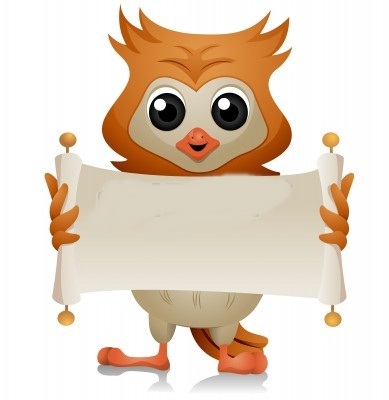 belacu
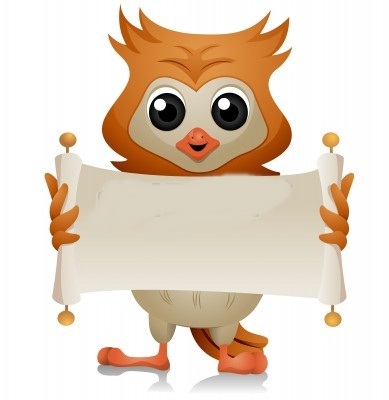 kerabu
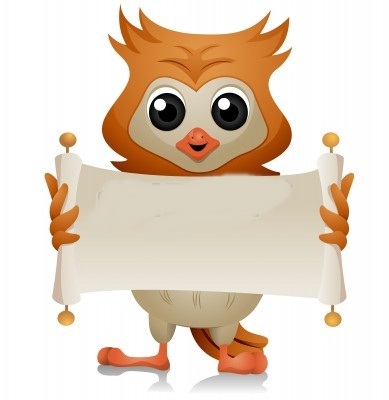 belati
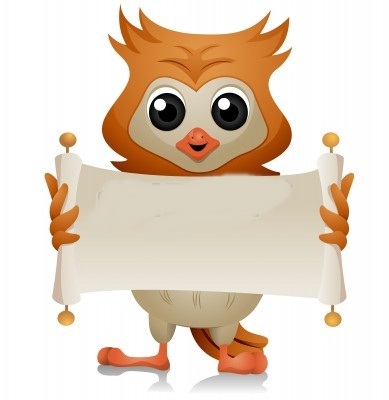 gelama
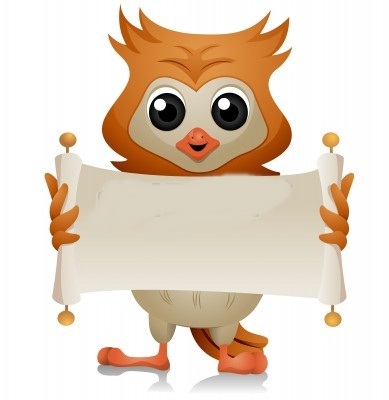 celana
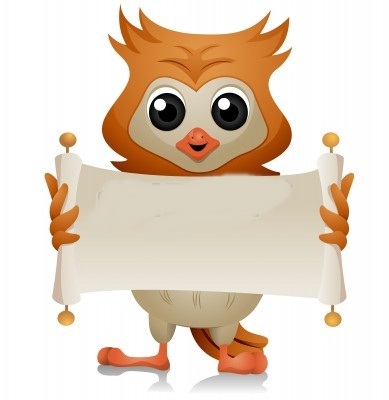 cerita
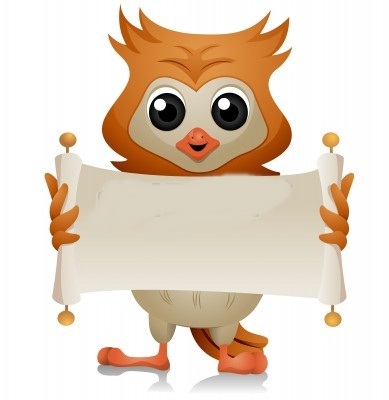 derita
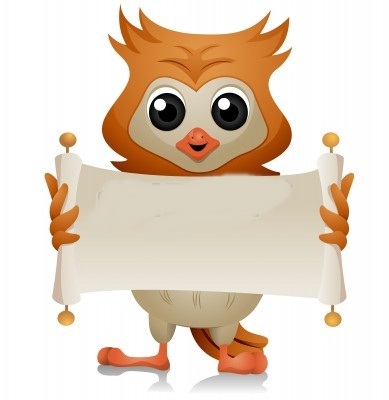 berita
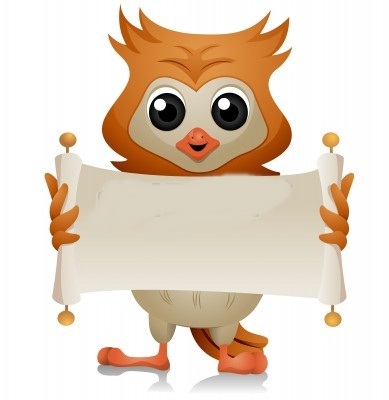 jerami
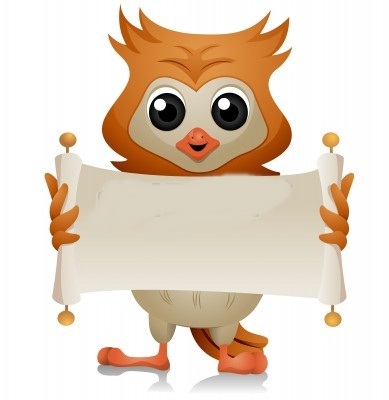 jerebu
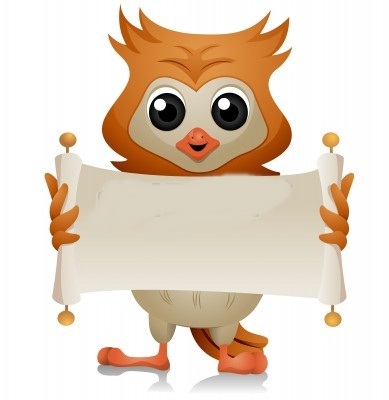 tetamu
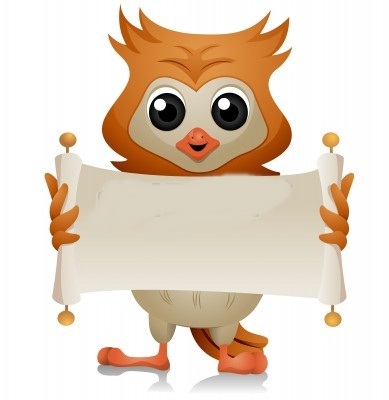 menara
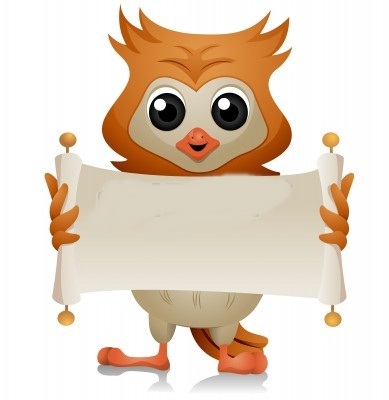 ketawa
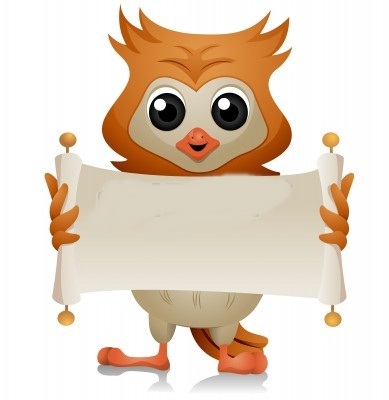 selalu
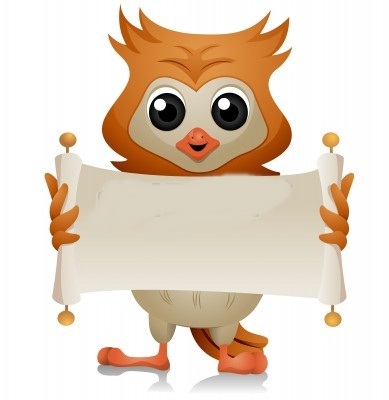 kerana
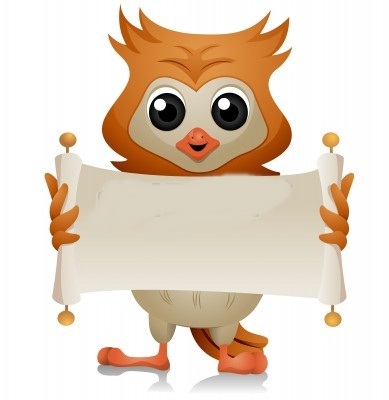 jenaka
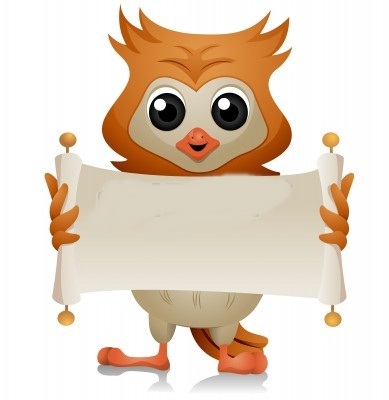 jelita
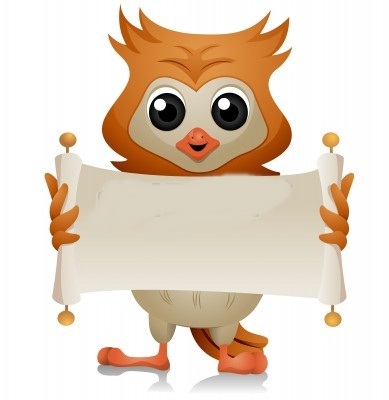 kebaya
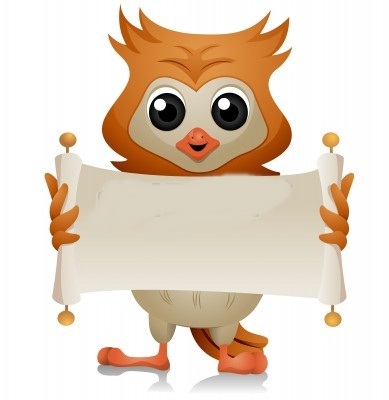 Selasa